Testing and Debugging
CS 5010 Program Design Paradigms “Bootcamp”
Lesson 2.3
© Mitchell Wand, 2012-2014
This work is licensed under a Creative Commons Attribution-NonCommercial 4.0 International License.
1
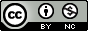 Outline
This lesson covers testing in more detail
We will learn about
different kinds of testing
the rackunit test framework that we will use in this course
how to use testing to help in debugging.
2
Learning Objectives
At the end of this lesson, the student should be able to:
list and explain four different testing goals and two different kinds of testing.
use the rackunit framework to write test suites for simple programming problems
use the rackunit framework to help in debugging simple programs
3
Goals of Testing
Qualification Testing: Make sure program is ready for more serious testing
Acceptance Testing: Make sure program works on the given examples or use cases
Requirements Testing: Make sure program works as intended on other examples
Regression Testing: Make sure that a change hasn’t broken anything.
Stress Testing: How does the program perform for large inputs, heavy loads, etc.?
Usability Testing: Is the program usable by its intended audience?
4
Qualification Testing
Does the program provide the functions that are specified in the problem?
Do they take the right number and type of arguments?  Do they return the right type of result?
If they don’t, then the program is not ready for further testing...
5
Acceptance Testing
The requirements probably give some examples.  Be sure to test them!
Sometimes the requirements are more complicated, so you'll have to make up examples to check the requirements.
6
Another classification: Kinds of Testing
Black-box testing: Tests where we don’t know anything about the internals of the program
White-box testing: Tests where we take advantage of what we know about the program or the requirements
Example: our tests for f2c took advantage of the fact that f2c was a linear relationship: if the program worked for two values, we can be confident that it will work for others 
Except for overflow, etc. 
We will do mostly white-box testing.
7
Test Coverage
How much of the possible behaviors have we tested?
Want every line in the program exercised.  This is called 100% expression coverage.
This is our minimum testing requirement.
But this doesn’t necessarily test all the desired behaviors of our program.
To get a better handle on this, we introduce the idea of equivalence partitioning.
8
Equivalence Partitioning
Possible arguments to your function typically fall into classes for which the program yields similar results.
Example: f2c had only 1 partition.
Example: ball-after-mouse depends on
Which mouse event we’re dealing with
Whether the mouse event is inside or outside the ball
Whether the ball is selected
So we need 3 x 2 x 2 = 12 tests to cover all these combinations.
9
Equivalence Partitioning
Regions of similar behavior
A
B
If the program works for input A, it will probably work for input B
10
Boundary Testing
Want to make sure that the boundaries between these equivalence classes are in the right place.
Example: int-square-root
(int-square-root 24) = 4
(int-square-root 25) = 5
(int-square-root 26) = 5
...
(int-square-root 35) = 5
(int-square-root 36) = 6
boundary
boundary
11
Boundary Testing
Regions of similar behavior
12
Mechanics of Testing
We will give you a file called extras.rkt that you should put in the folder with your work.
Near the top of your file, write
(require rackunit) 
(require "extras.rkt")
   to load our testing framework.
Tests live in the file with the code 
That way they get run every time the code is loaded
This accomplishes regression testing.
Wrap your tests in (begin-for-test ....)
that way you can put the tests anywhere in your file, and they will be run at the end of the file
13
Choosing test cases
We’ll concentrate on the equivalence partitioning.
The first step in choosing test cases is to divide your program into equivalence partitions.
Then give symbolic names to the input and output values in each partition.  You can put these definitions with your data definitions, so you can use the names in your examples.
14
Testing ball-after-mouse
For ball-after-mouse, we decided there were 12 partitions: 3 mouse events, 2 points (inside or outside the ball), and 2 balls (selected or unselected).
So we create two balls at position (20,30), with radius 10, one unselected and one selected, and define two points, one inside the ball and one outside.
15
Example (1)
;; two balls at (20,30), one unselected and one selected
(define ball-unselected (make-ball 20 30 10 false))
(define ball-selected   (make-ball 20 30 10 true))

;; (22,28) is inside the ball at (20,30)
(define point-inside-x 22)
(define point-inside-y 28)

;; (31,19) is outside the ball at (20,30)
(define point-outside-x 31)  ;; 20+10 = 30, so 31 is outside
(define point-outside-y 19)  ;; 30-10 = 20, so 19 is outside
16
Example (2)
;; next we make two balls, one moved to the inside point
;; and one moved to the outside point.

;; When a ball is moved, it will stay selected, so we make 
;; selected? true for both of these.

(define ball-moved-to-point-inside 
  (make-ball point-inside-x point-inside-y 10 true))

(define ball-moved-to-point-outside
  (make-ball point-outside-x point-outside-y 10 true))
17
Example
(check-equal?
  (ball-after-mouse ball-unselected point-inside-x point-inside-y "button-down")
  ball-selected
  "button-down inside the ball failed to select it")

(check-equal?
  (ball-after-mouse ball-unselected point-outside-x point-outside-y "button-down")
  ball-unselected
  "button-down outside the ball did not leave it unchanged")
check-equal? takes 3 arguments:  the expression to be tested, the value we believe is the correct answer, and an optional string that is printed if the test fails.
You should almost always supply informative error messages.
18
Testing Pitfalls
DON’T just paste in the actual results of your function.  
Some functions may have more than one correct answer; 
your tests should accept any correct answer, not just the one your solution happens to produce
will see how to do this later
19
Testing Pitfalls (2)
Avoid coincidences in your tests, just as you did in your examples
Bad:
(check-equal?
 (book-profit-margin 
  (make-book "Little Lisper" "Friedman" 2.00 4.00)) 
 2.00)
Better:
(check-equal?
 (book-profit-margin 
  (make-book "Little Lisper" "Friedman" 2.00 5.00)) 
 3.00)
20
Video: ball-after-mouse-with-tests
YouTube link
Note:  this video uses an older version of our testing technology.  The details are a little different, but the principles are the same.
21
Using Tests
Run your program with its tests
Debug so that all your tests pass
If you didn't achieve 100% expression coverage, go back and add more tests.
Just because your tests pass with 100% coverage doesn’t mean your program is right!
But 100% expression coverage is our standard for this course.
Your workplace may have different standards.
22
Tests Written?
Once you’ve written the deliverables for the 6 steps of the design recipe, it’s time to run the program.
What could possibly go wrong?
Let’s make a short list...
23
What could go wrong?
Program fails to load
unbalanced parens?  The unmatched paren is highlighted in the interaction window.
missing function?
forgot to write definition
misspelled function name
forgot to require the library module
misspelled library name
the error message Racket gives you in this case is especially scary. But don't be frightened.  It just means that it couldn't find the library you told it to look for.
24
[Speaker Notes: Now we're ready to run our program.  What are the things that could go wrong?  Well, first your program could fail to load.  This could be the result of unbalanced parentheses.  Luckily, the Racket interaction window will usually highlight the unmatched parenthesis.  It's up to you, of course, to figure out where the matching paren should be inserted.
Another possibility is that you have a missing or undefined function.  Maybe you just forgot to write the function definition, or you misspelled the function name, as we did in the last demonstration.  Or maybe you forgot to require the appropriate library. Or maybe you misspelled the library name—the error message Racket gives you in this case is especially scary. But don't be frightened, it just means it couldn't find the library you told it to look for.  All these are pretty easy to fix.]
What could go wrong? (2)
You could get an error calling a Racket primitive.
eg: "can't apply string=? to 1"
this may be something simple, like the wrong test,
or it may be more subtle--  "how did I manage to pass a 1 to string=?"
Write more tests to see how you got to this.
We’ll see how to do this in a minute.
25
What could go wrong (3)
A test fails
Identify the test that failed
Racket will highlight the test that failed.  Having an informative error message will also help you identify the test
Check the test: is the answer that it asked for really the right one?
If not, fix the test
DON’T just paste in the actual results of your function.  
If the test is right, play detective by adding new tests. 
Did your function call the right helper?
yes: test the helper
no: test the predicate
26
Example: Debugging by Testing
Imagine we have this function definition and this failing test.
Code:
(define (ball-after-mouse b mx my mev)
  (cond
    [(mouse=? mev "button-down") 
     (ball-after-button-down b mx my)]
    [(mouse=? mev "drag") (ball-after-drag b mx my)]
    [(mouse=? mev "button-up") (ball-after-button-up b mx my)]
    [else b]))

Failing Test: 
 (check-equal?
    (ball-after-mouse 
      ball-unselected point-inside-x point-inside-y
      "button-down")
    ball-selected)
27
Debugging by Testing (2)
On a button-down, we were supposed to call ball-after-button-down.  So let’s create a test to see if that happened.
(check-equal?
  (ball-after-mouse 
    ball-unselected 
     point-inside-x point-inside-y
    "button-down")
  (ball-after-button-down
    ball-unselected 
    point-inside-x point-inside-y))

Test fails: problem is in ball-after-mouse
Test succeeds: problem is in ball-after-button-down
We know that ball-after-button-down was supposed to be called, so these two expressions should return the same thing, even if it's the wrong thing.  So if this test fails, we know that ball-after-mouse didn't call ball-after-button-down correctly.  If the test succeeds, we know that ball-after-button-down was called, but it is returning the wrong thing, because the test on the previous slide is still failing.
28
Tracking down your bug
(define (ball-after-button-down b mx my)
  (if (inside-ball? mx my b)
    (ball-make-selected b)
    b))

(check-equal?
  (ball-after-button-down
    ball-unselected 
    point-inside-x point-inside-y)
  (ball-make-selected ball-unselected))

Test succeeds: problem is in ball-make-selected
Test fails: problem is in inside-ball?
Let’s imagine we’ve identified ball-after-button-down as the likely culprit.  We could write another test to see whether ball-after-button-down is calling ball-make-selected correctly.
29
What else could have gone wrong?
You could have called your help function with the wrong arguments.
You can use the same techniques to identify this.
30
Keep your bug from re-appearing
Leave the extra tests in your file
Regression testing
That way if your bug reappears you will have the detective work all set up.
31
Disclaimer
Our presentation has been specific to Racket and to this course, but the ideas and techniques are adaptable to other settings and other languages.
Your employer may have different conventions for managing tests.  
If your employer does not have conventions for systematic testing, you should urge him (or her) to introduce one.
32
Next Steps
If you have questions or comments about this lesson, post them on the discussion board.
Go on to the next lesson.
33